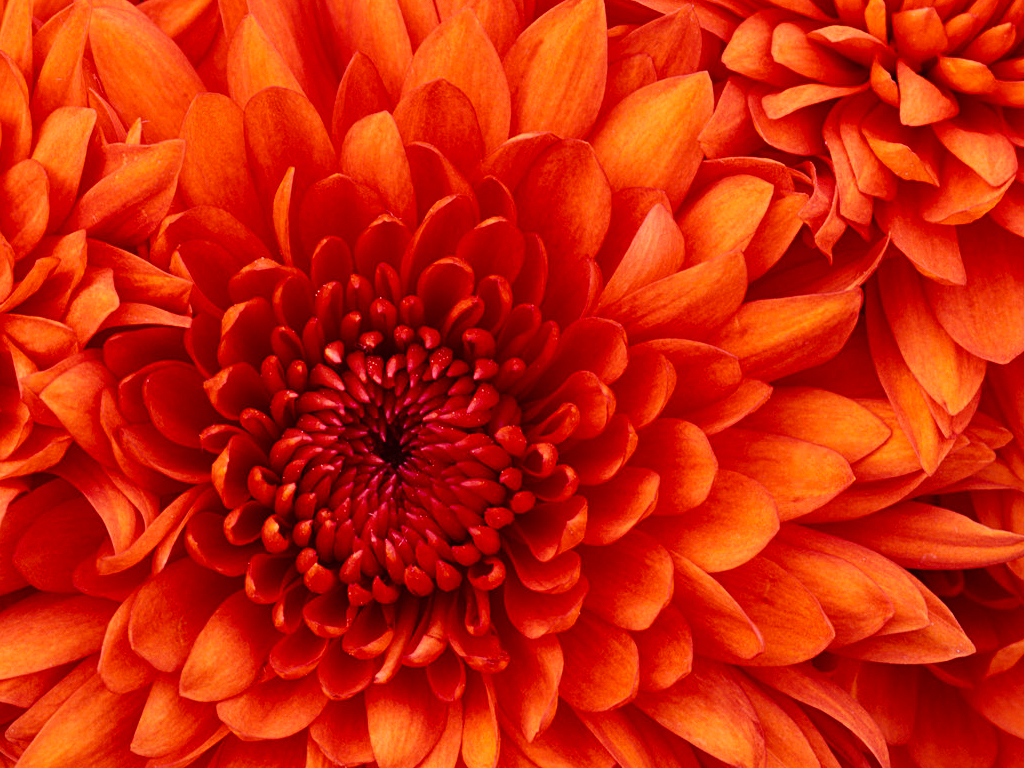 স্বাগতম
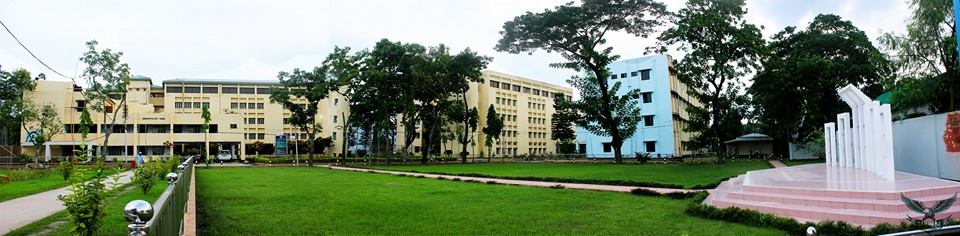 মোঃমারফত আলী 
সহকারি অধ্যাপক, সমাজকর্ম
ক্যান্টনমেন্ট পাবলিক স্কুল ও কলেজ ,
মোমেনশাহী।
সমাজকর্ম 
২য় পত্র

দ্বাদশ শ্রেণি

সময়- ৪০ মিনিট
শিখনফল
এ পাঠ শেষে শিক্ষার্থীরা-
চিকিৎসা সমাজকর্মের সংজ্ঞা দিতে পারবে।
সমাজকর্মের বিভিন্ন  শাখার নাম বলতে পারবে।
চিকিৎসা সমাজকর্মের গুরুত্ব বলতে পারবে।
সমাজকর্মের শাখা
চিকিৎসা সমাজকর্ম
স্কুল সমাজকর্ম
মনস্তাত্ত্বিক সমাজকর্ম
ক্লিনিক্যাল সমাজকর্ম
শিল্প সমাজকর্ম
প্রবীণকল্যাণ
স্বাস্থ্য ও চিকিৎসা ক্ষেত্রে সমাজকর্মের জ্ঞান ও দক্ষতা প্রয়োগ করার নামই হচ্ছে চিকিৎসা সমাজকর্ম ।
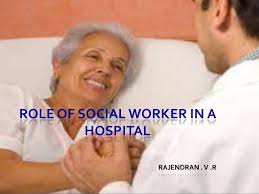 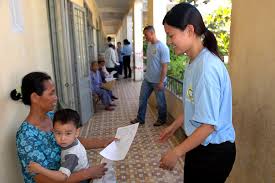 Medical Social Work
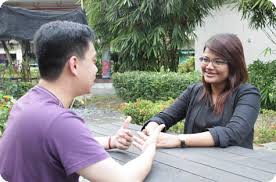 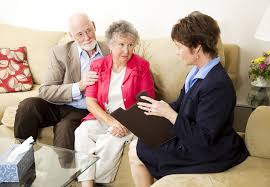 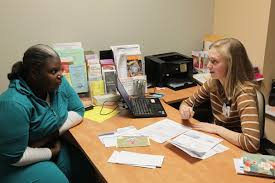 wPwKrmv mgvRK‡g©i aviণা
concept of medical social work
wPwKrmv mgvRKg© AvaywbK mgvRK‡g©i GKwU ¸i“Z¡c~Y© ms‡hvRb | GwU nvmcvZvj mgvRKg© bv‡gI cwiwPZ |
 
 
1905 mv‡j Av‡gwiKvq me©cÖ_g wPwKrmv mgvRKg© cÖ‡qvM Kiv nq RvwZmsN I †iWক্রসের †hŠ_ cÖ‡Póvq RvZxq mgvRKj¨vণ cwil` 1954 mv‡j G‡`‡k XvKv †gwW‡Kj K‡jR nvmcvZv‡j cwiক্ষvg~jKfv‡e wPwKrmv mgvRK‡g©i cÖ‡qvM ïi“ K‡i|
 
wPwKrmv mvgRKg© †ckv`vi mgvRK‡g©i †mB kvLv, hvi gva¨‡g ¯^¯&n¨ I wPwKrmv ক্ষেত্রে mgvRK‡g©i জ্ঞান, `ক্ষZv, †KŠkj, `„wófwঙ্গ , bxwZ , c×wZ cÖf„wZ cÖ‡qvM K‡i wPwKrmviZ †ivwMi wPwKrmv – সংক্রান্ত mKj cÖwZe›&aKZv `~i Kivi gva¨‡g wPwKrmv e¨e¯&nv‡K AwaKZi djcªm~  Kiv nq|
wPwKrmv mgvRK‡g©i aviণা
concept of medical social work
Robert L Barker :  “medical Social Work is A Social Work Practised in Responsible relationship to mean public health within the structure and programs of health and medical care,”
wPwKrmv mgvRK‡g©i ¸iZ¡
Importance Of Medical Social Work
 
evsjv‡`‡k wPwKrmv mgvR‡mev Kv‡h©i ¸iyZ¡ I cÖ‡qvRbxqZv Avcwimxg | G‡`‡ki mgvR e¨e&mZv RwUj Ges †ivM‡kvKI e¨vcK nv‡i e„w× †c‡q‡Q | Ab¨w`‡K `wi`ªZv G †`k‡K MÖvm K‡I †d‡j‡Q | gvby‡li Av_© mvgvwRK Aem&Zv †kvPwbq n&Iqvi Kvi‡b h_vh_ wPwKrmv †_‡K ewb&PZ n‡”Q RbMb|  G অবস্থায় wPwKrmv mgvRK‡g©i ¸iZ¡ wPwKrmv KvhK‡g© h‡_ó fywgKv cvjb Ki‡Z mক্ষg |
wPwKrmv mgvRK‡g©i ¸iZ¡ :-
 
১. †ivM I ‡ivwMi wPwKrmv t
†ewki fvM wPwrmKB †ivwMi wPwKrmv K‡ib | wKš‘y †ivMxi wPwKrmv K‡i mvgRKg© | †iv‡Mi cvkvcvwk GwU †ivwMiI †mev K‡i 
 
২. mvgvwRK I gvbweK w`‡Ki m¤ú‡Kv©bœqb t
my&ó mvgvwRK cwi‡e‡ki Rb¨ †ivwMi mvgvwRK I gvbweK w`‡Ki m¤ú‡Kv©bœqb Ri“wi GeO †mUv wPwKrmv mvgRKg© †mevi gva¨‡g m¤¢e |
 
৩. cwiev‡ii m`m¨‡`i wbivcIv cÖ`vbt 
wPwKrmvaxb Ae¯’vq †ivMxi cwiev‡ii m`m¨iv wbivIvnxbZvq fy‡M _v‡K| GwU wPwKrmvi †°‡G Aš—ivq m„wó K‡i | ZvB wbfiwkj m`m¨‡`i wbivcIv cÖ`v‡b nvmcvZvj mgvR‡mev ev wPwKrmv mvgRKg© f~wgKv cvjb K‡i |
wPwKrmv mgvRK‡g©i ¸iZ¡ :-
 
৪. wPwKrmvq †ivwMi AskMÖnণt 
wPwKrmv mvgRKg© †ivMxi wPwKrmvq AskMÖnb wbwðZ K‡i | ‡ivM wbivg‡qi R‡b¨ GwU LyeB cÖ‡qvRb wPwKrmv I †ivwMi †hŠ_ AskMÖn‡bi d‡j `ªyZ †ivM wbivgq n‡q _v‡K|
 
৫. `wi`ª Rb‡Mvwষ্ঠi wPwKrmvt 
G‡`‡ki AwaKvsk gvbyl `wi`ªmxgvi wb‡P evm K‡i |
wPwKrmvi e¨qfvi en‡b Aviv Aক্ষg | d‡j cÖwZwqZ kরী‡i ‡ivMজীevণু enb K‡i Pj‡Q | wPwKrmv mgvR Kg© RbM‡ণi mywPwKrmv wbwðZ K‡i |
 
৬. Avজ্ঞZv `~রীKiণt 
A‡bK †ivM m¤ú‡K© RbMb অজ্ঞ _v‡K | Am‡PZbZvi d‡j Zviv cÖvq bvbv †iv‡M আক্রান্ত nq | wPwKrmv mvgRKg© †ivwM‡`i †ivM-‡kvK m¤ú‡K© m‡PZb K‡i Zz‡j |
wPwKrmv mgvRK‡g©i ¸iZ¡ :-
 
৭. ‡ivগীi পুনর্বাসন t
‡ivM gyw³i ci ‡ivwMi Av_©mvgvwRK c~b©evmb cÖ‡qvRb nq | পুনর্বাসন bv করলে e¨vw³র wfক্ষve„wI‡Z †h‡Z eva¨ nq | wPwKrmv mvgRKg© †ivwM‡K এক্ষেত্রে পুনর্বাসন ব্যবস্থা MÖnb K‡i|
 
৮. সমস্যার mgvavbt 
wPwKrmv mgvRK‡g©i d‡j ‡ivMx †ivMgy³ n‡”Q Ges mgv‡R c~b©evwmZ n‡”Q , d‡j mgv‡R mgm¨vi  cybive„wI ‡iva n‡”Q Ges mgm¨v nªvm cv‡”Q |
 
9.m¤ú‡`i mØ¨envit
‡ivMxi mvgvwRK I Avw_©K cÖ‡qvRb †gUv‡bvi ক্ষেত্রে mgwói m¤ú‡`i e¨envi wbwðZ Ki‡Z wPwKrmv mgvRK‡g©i cÖ‡qvRb অত্যাবশ্যক n‡q c‡o|
দলীয় কাজ
চিকিৎসা সমাজকর্মের ৫টি বৈশিষ্ট্য উল্লেখ কর।
প্রশ্নোত্তর পর্ব
চিকিৎসা সমাজকর্মের সংজ্ঞা দাও।
সমাজকর্মের শাখা কত প্রকার ও কী কী ?
চিকিৎসা সমাজকর্মের গুরুত্ত্ব উল্লেখ কর।
বাড়ির কাজ
চিকিৎসা সমাজকর্মের সংজ্ঞা দাও।
সমাজকর্মের শাখা কত প্রকার ও কী কী ?
চিকিৎসা সমাজকর্মের গুরুত্ত্ব উল্লেখ কর।
ধন্যবাদ